Artists’ interpretations of the words:
“Thy Kingdom come; thy will be done on earth as it is in heaven”

I wonder how you would describe God’s kingdom here on earth.
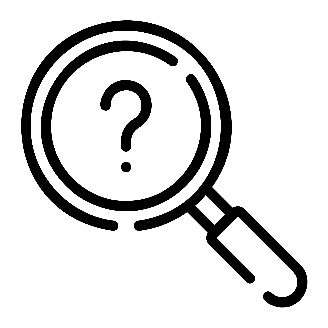 © Copyright London Diocesan Board for Schools 2023
YEAR TWO - LESSON 2
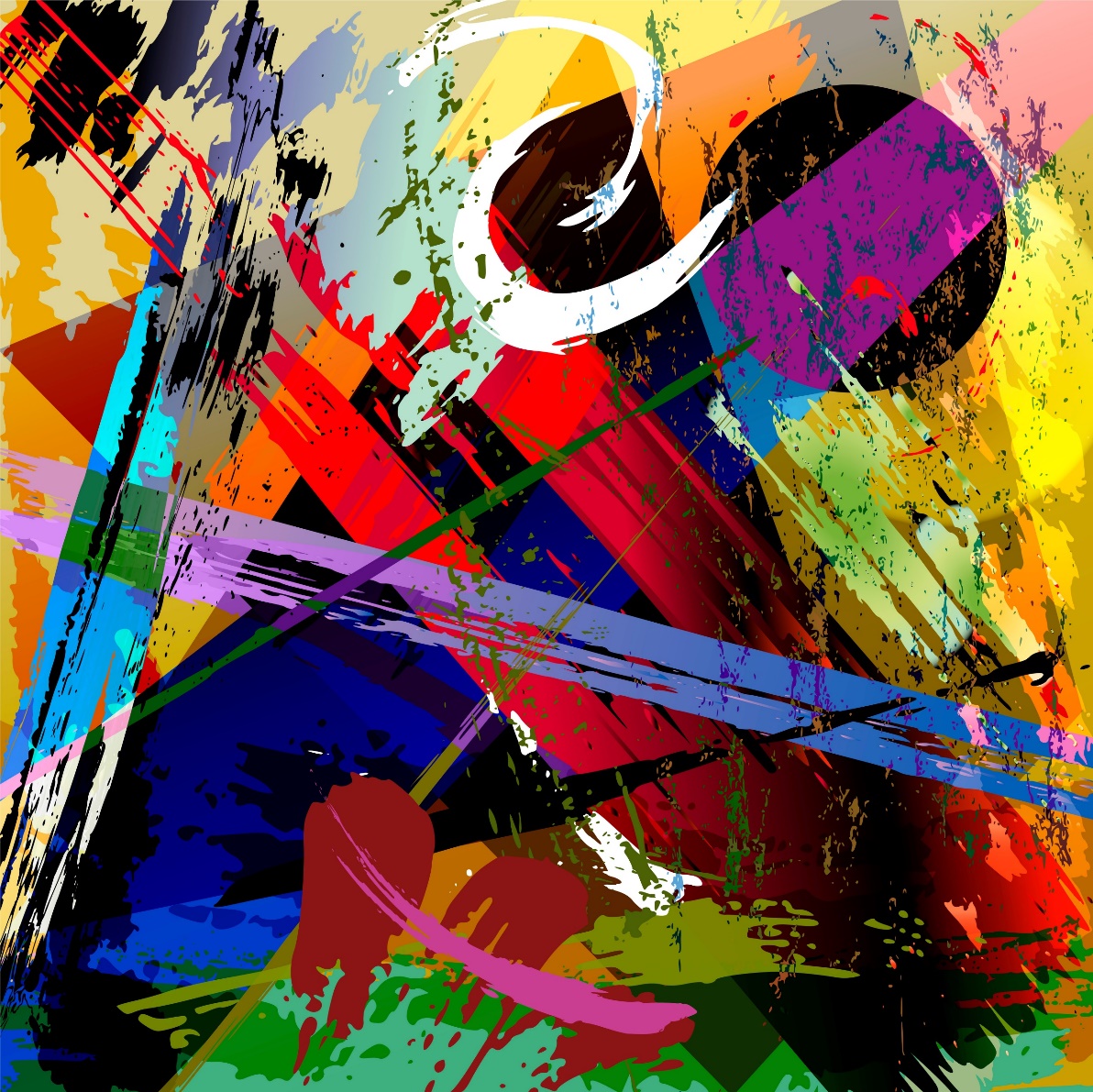 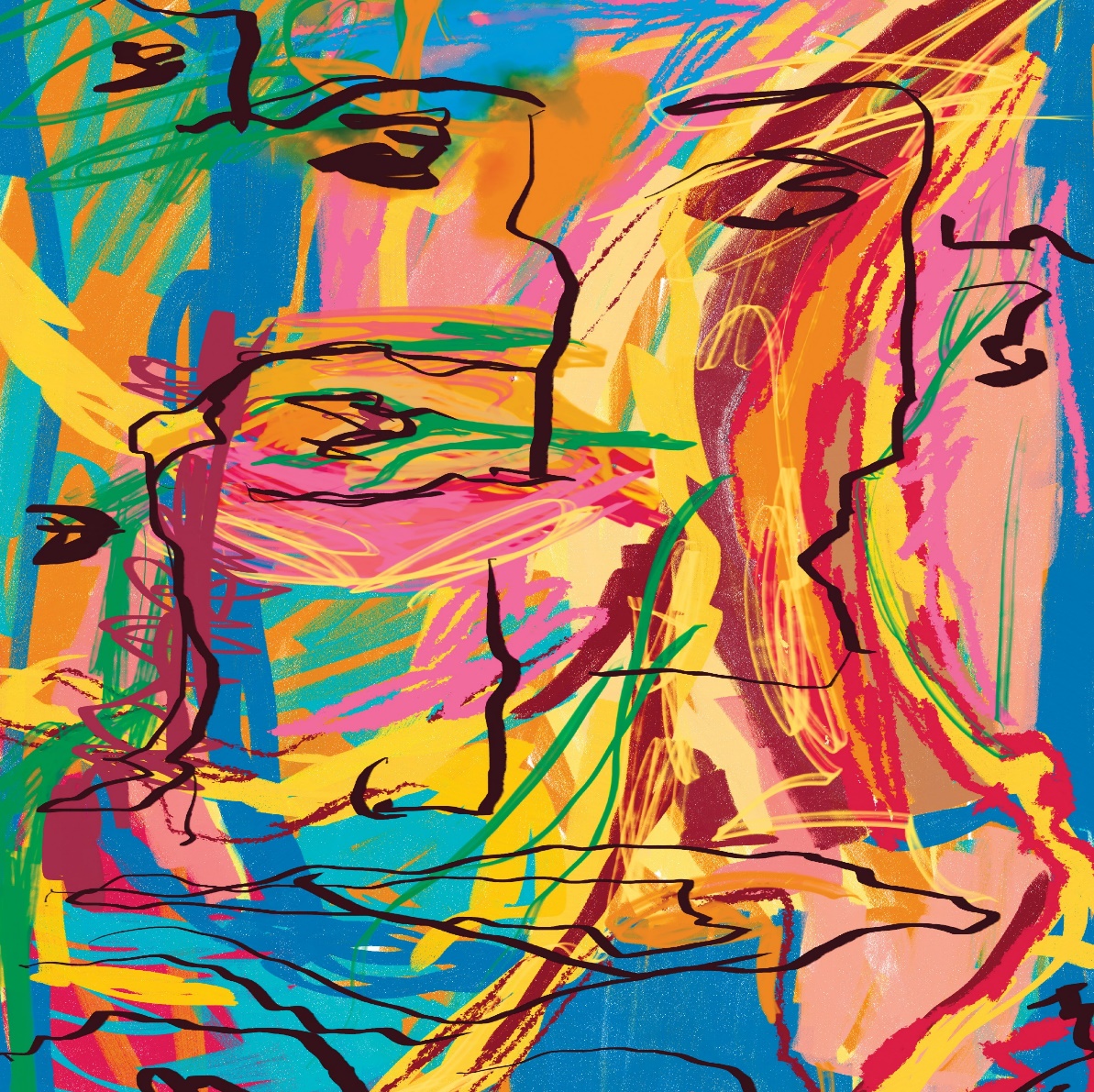 YEAR TWO - LESSON 2
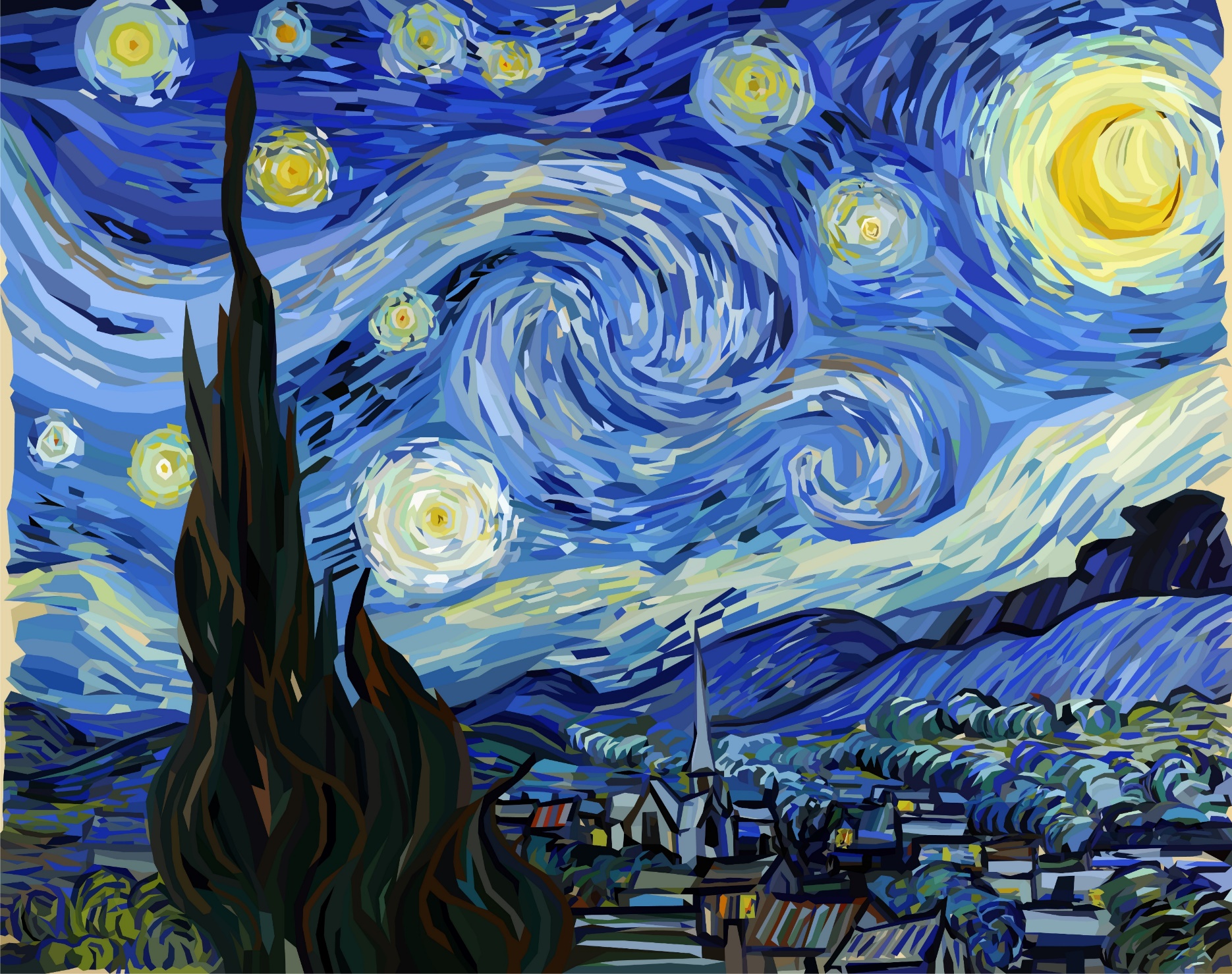 YEAR TWO - LESSON 2
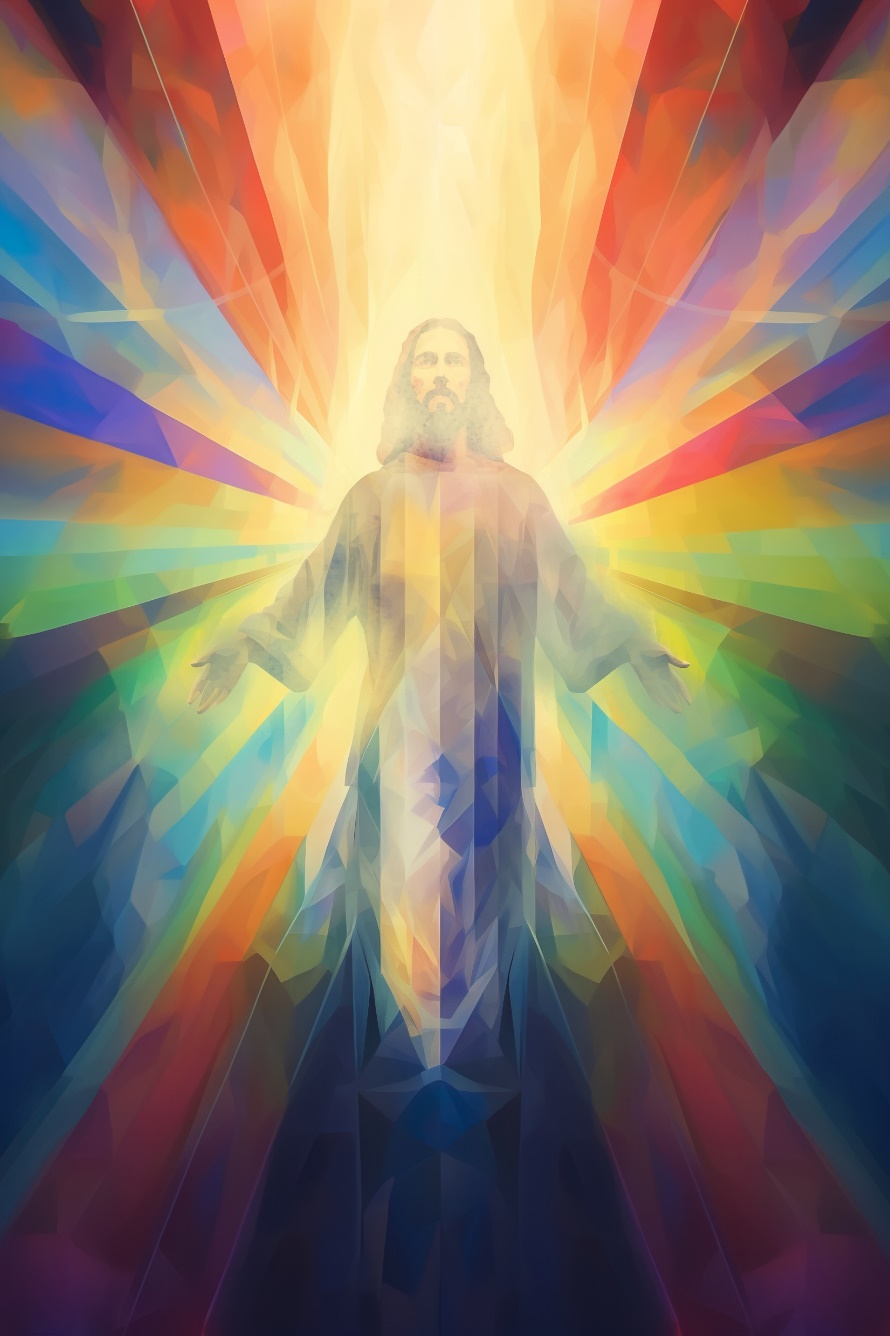 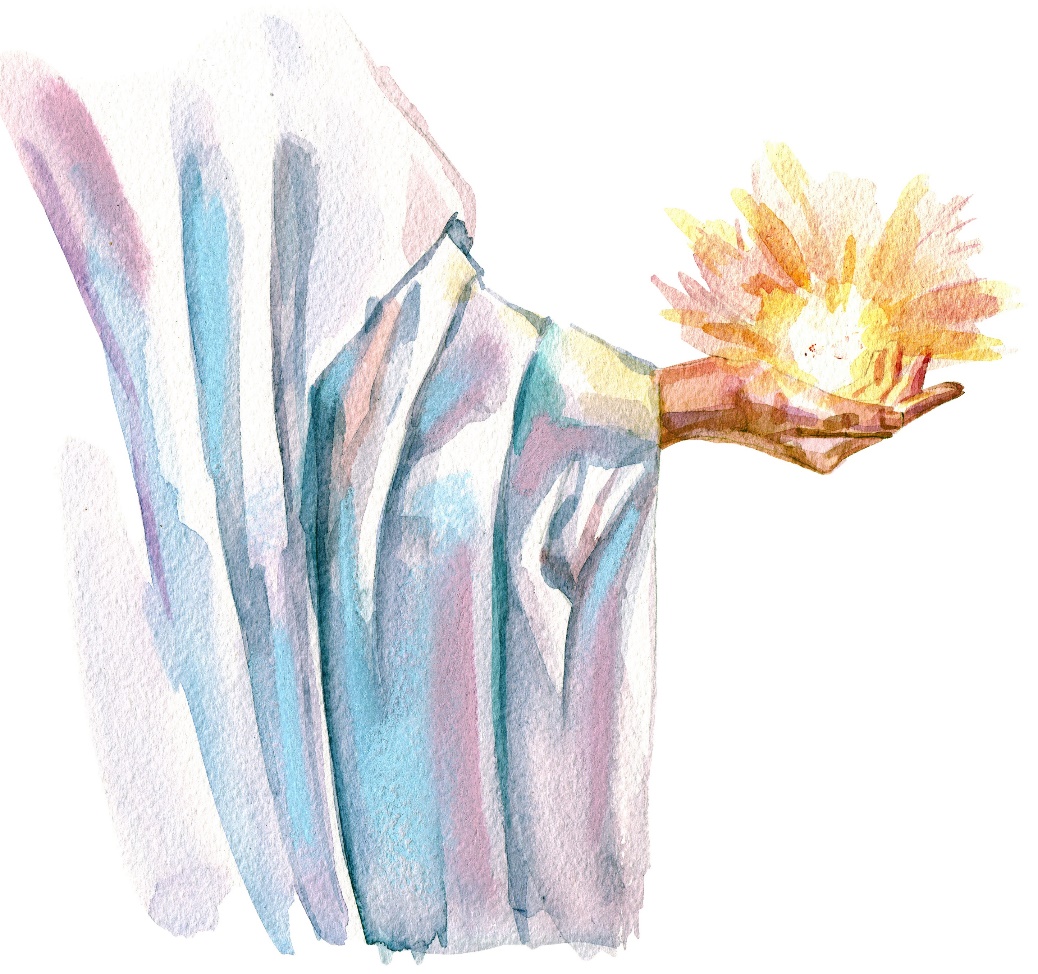 YEAR TWO - LESSON 2
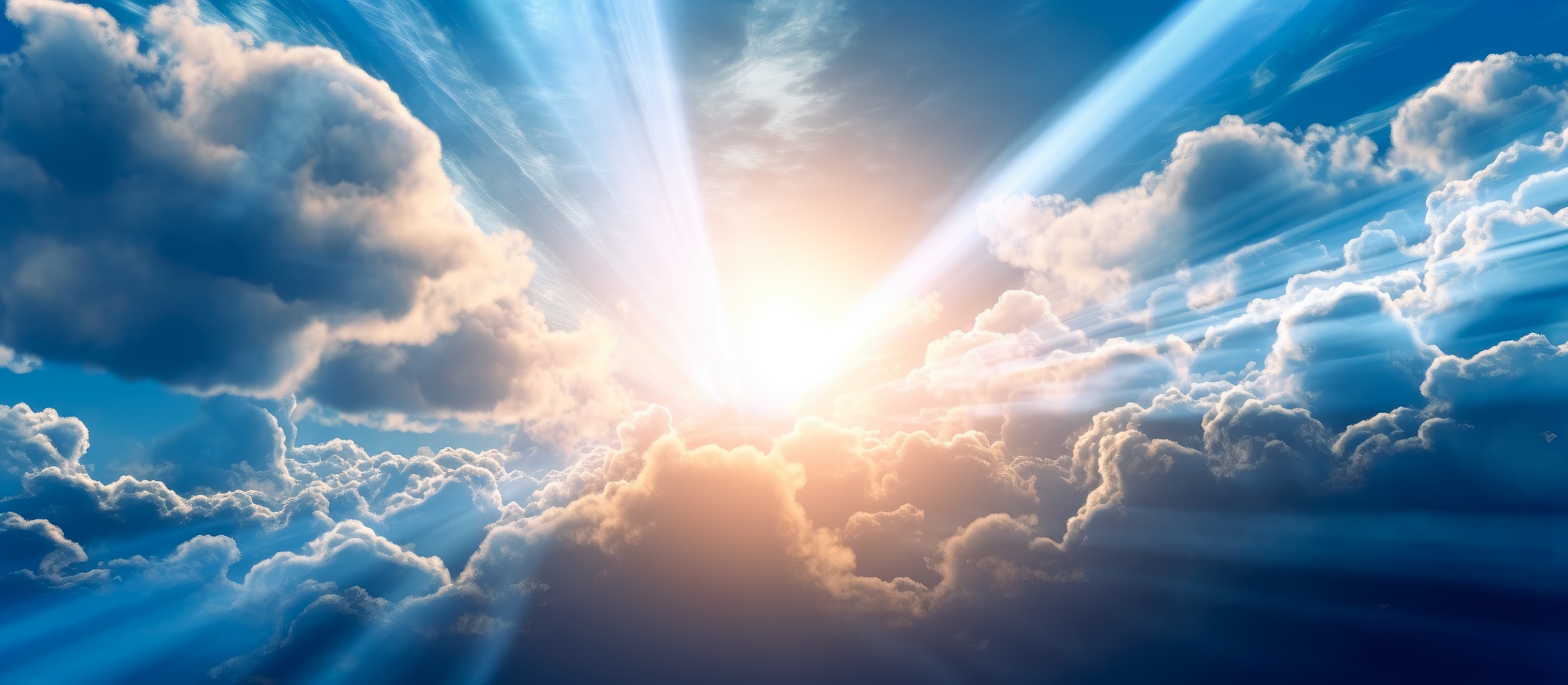 YEAR TWO - LESSON 2
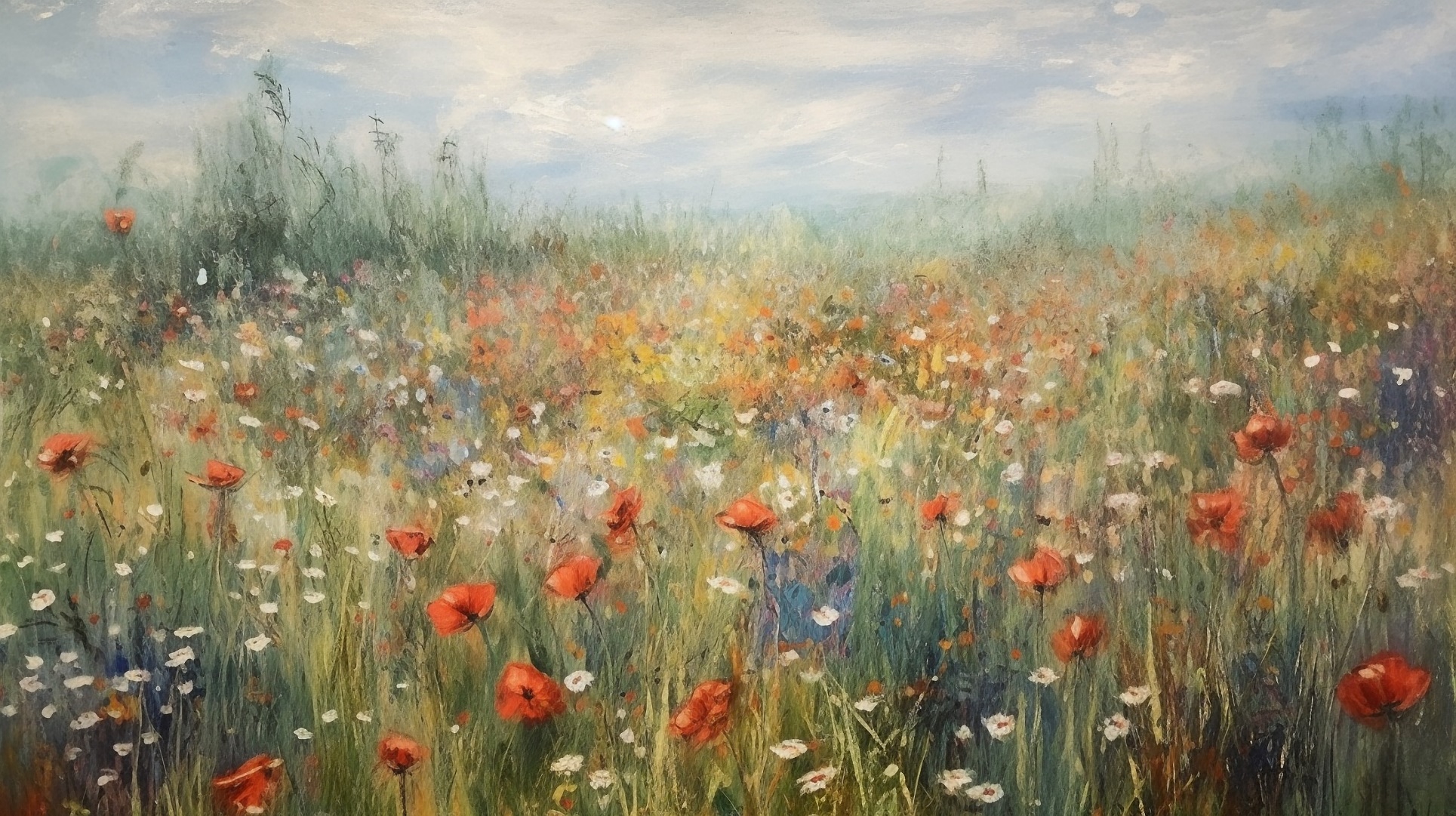 YEAR TWO - LESSON 2
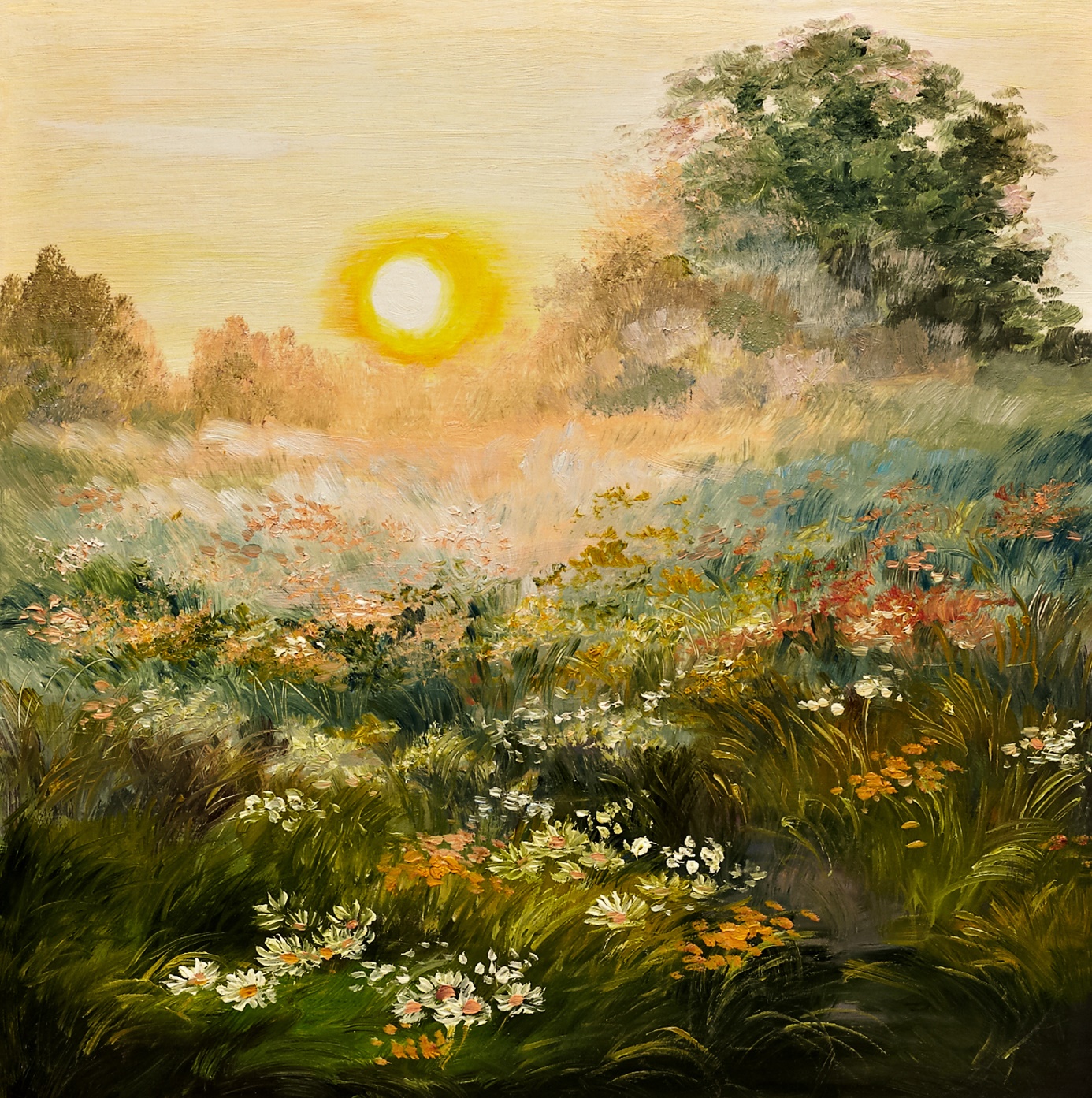 YEAR TWO - LESSON 2
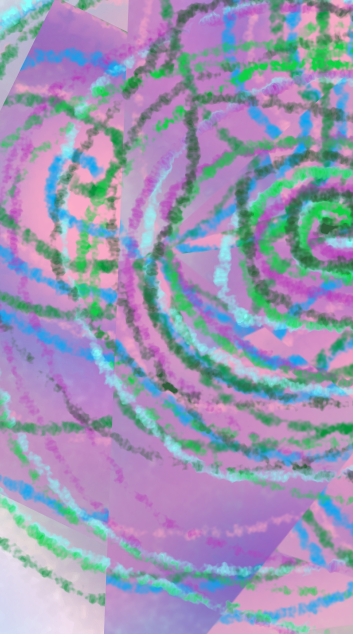 YEAR TWO - LESSON 2
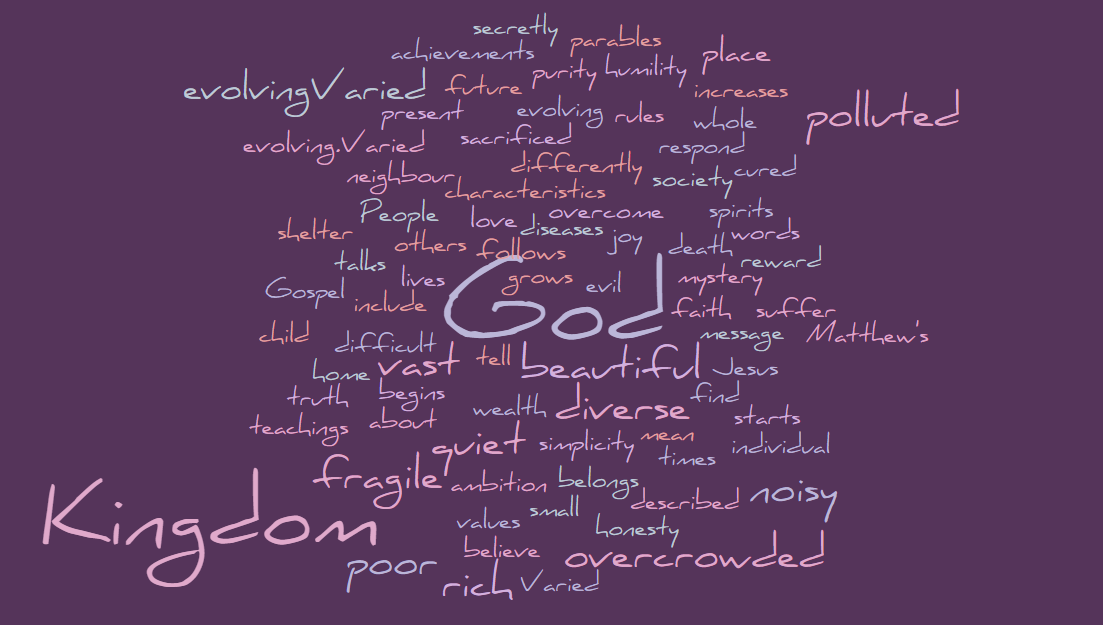 YEAR TWO - LESSON 2